Big Words, Busy Beavers, andThe Cake of Computing
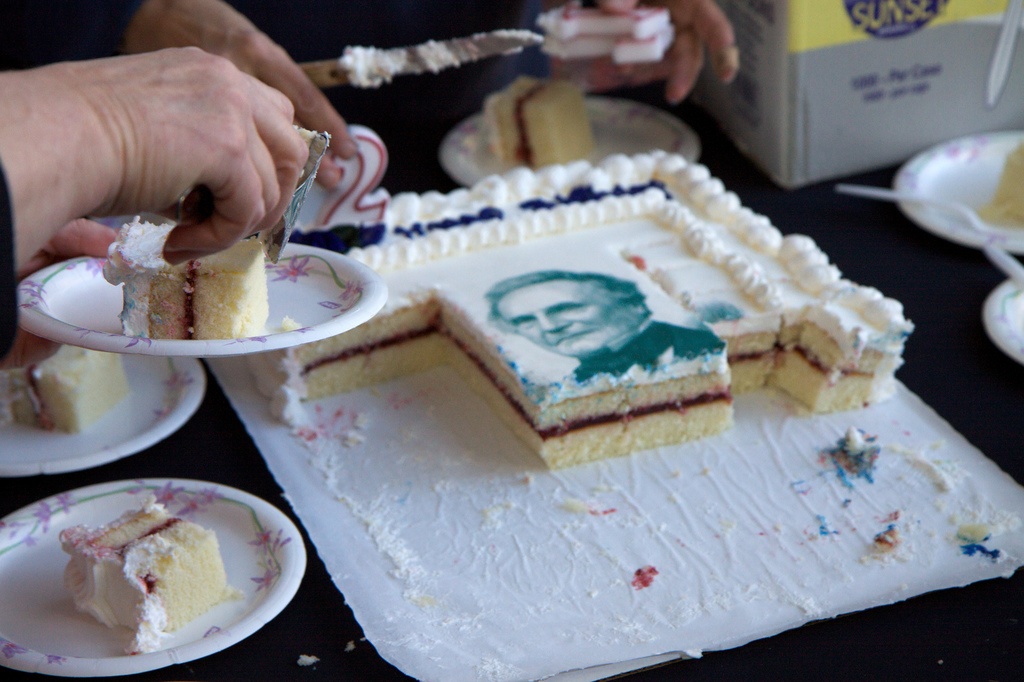 David Evans
www.cs.virginia.edu/evans
TAPESTRY Workshop
University of Virginia
15 July 2009
flickr: mwichary
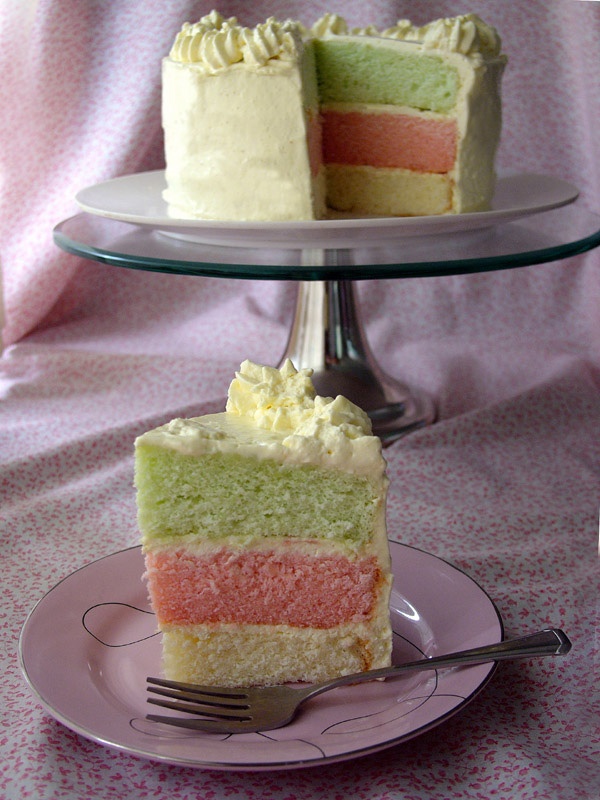 GUIs
Java
web apps
games
graphics
flickr: chotda
Frosting: Doing Cool Stuff with Computers
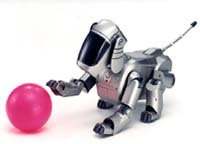 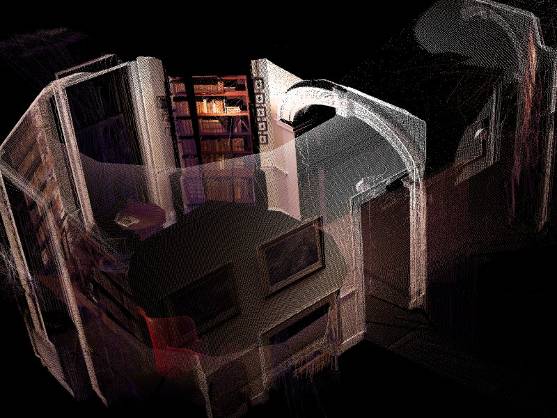 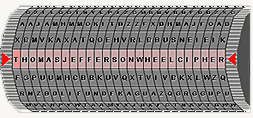 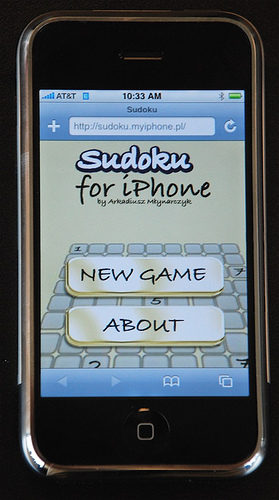 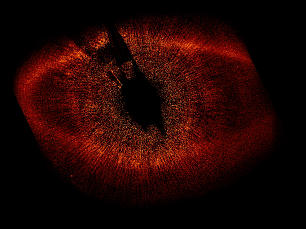 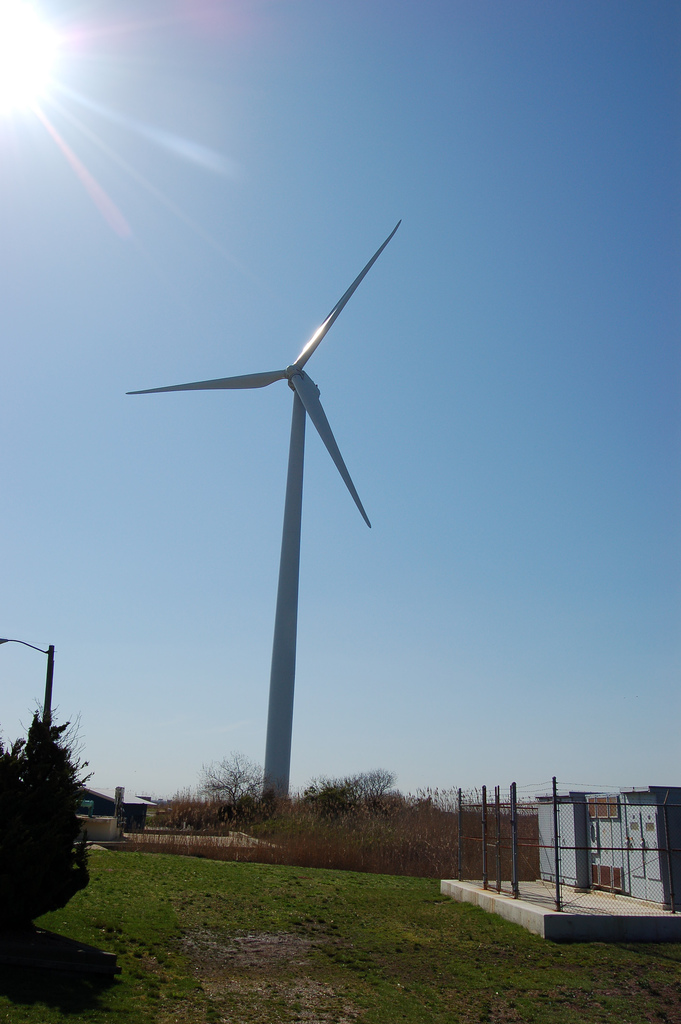 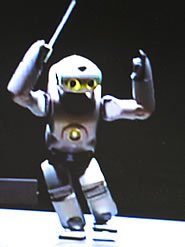 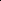 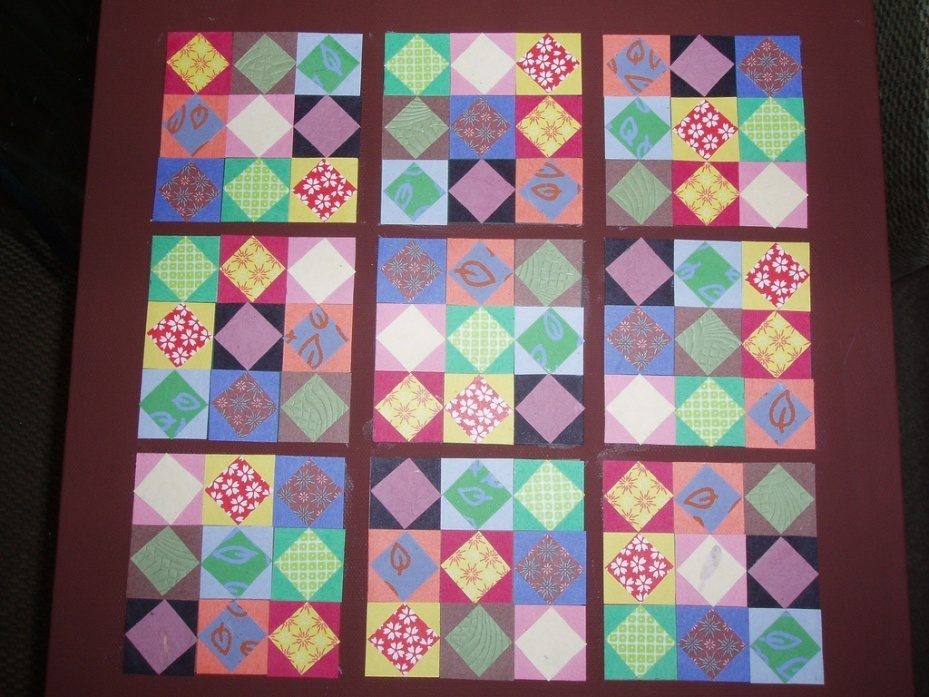 flickr: taryn
flickr: sukey2
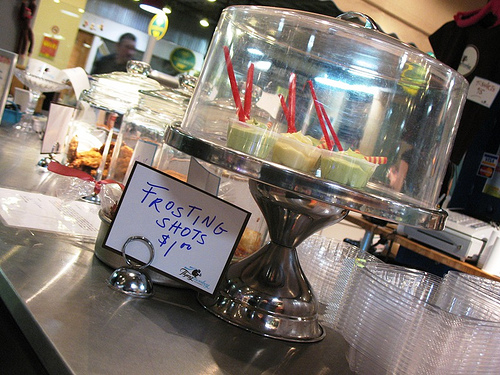 flickr: jcsupersmith
NCAA Definition
The current core-curriculum areas were legislated in the early 1980's. At that time, computer-science courses were programming based and academic in nature. In today's secondary education environment, the vast majority of computer courses no longer contain programming elements but teach life skills, such as the use of a desktop computer and software applications. Although these software and keyboarding skills may be beneficial to college-bound students, they are not academic in nature. … It should be noted that computer courses that include a significant element of programming might be encompassed in the mathematics-curriculum requirement.
Revision of NCAA Eligibility Requirements, August 2005
[Speaker Notes: https://goomer.ncaa.org/wdbctx/LSDBi/LSDBi.LSDBi_LP_Search.D1_DisplayProposal?p_ID=509&p_HeadFoot=1&p_CallCount=1&p_BylawTerms=ThisIsADummyPhraseThatWillNotBeDuplicated&p_IntentTerms=ThisIsADummyPhraseThatWillNotBeDuplicated&p_RationaleTerms=ThisIsADummyPhraseThatWillNotBeDuplicated]
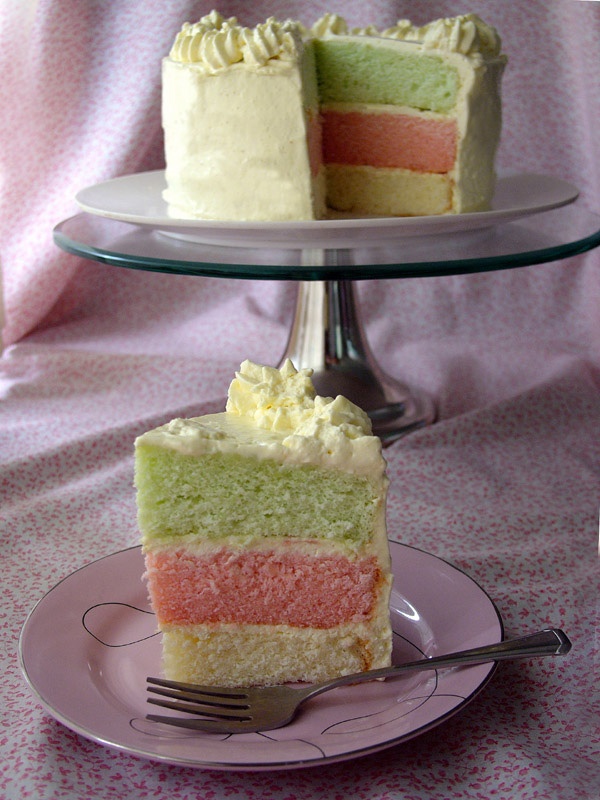 GUIs
Java
web apps
games
graphics
Recursion
Universality
Abstraction
flickr: chotda
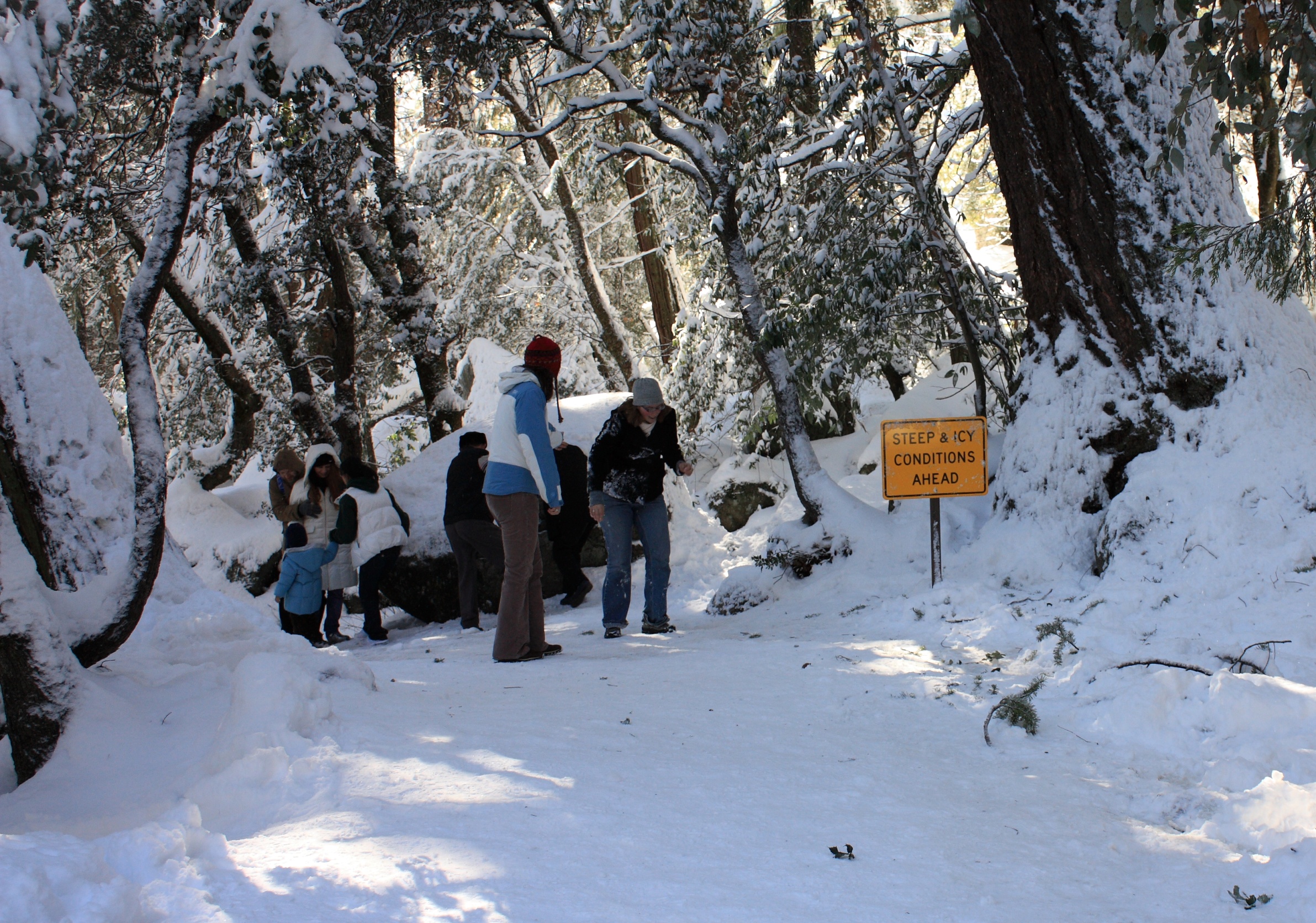 Recursive Definitions
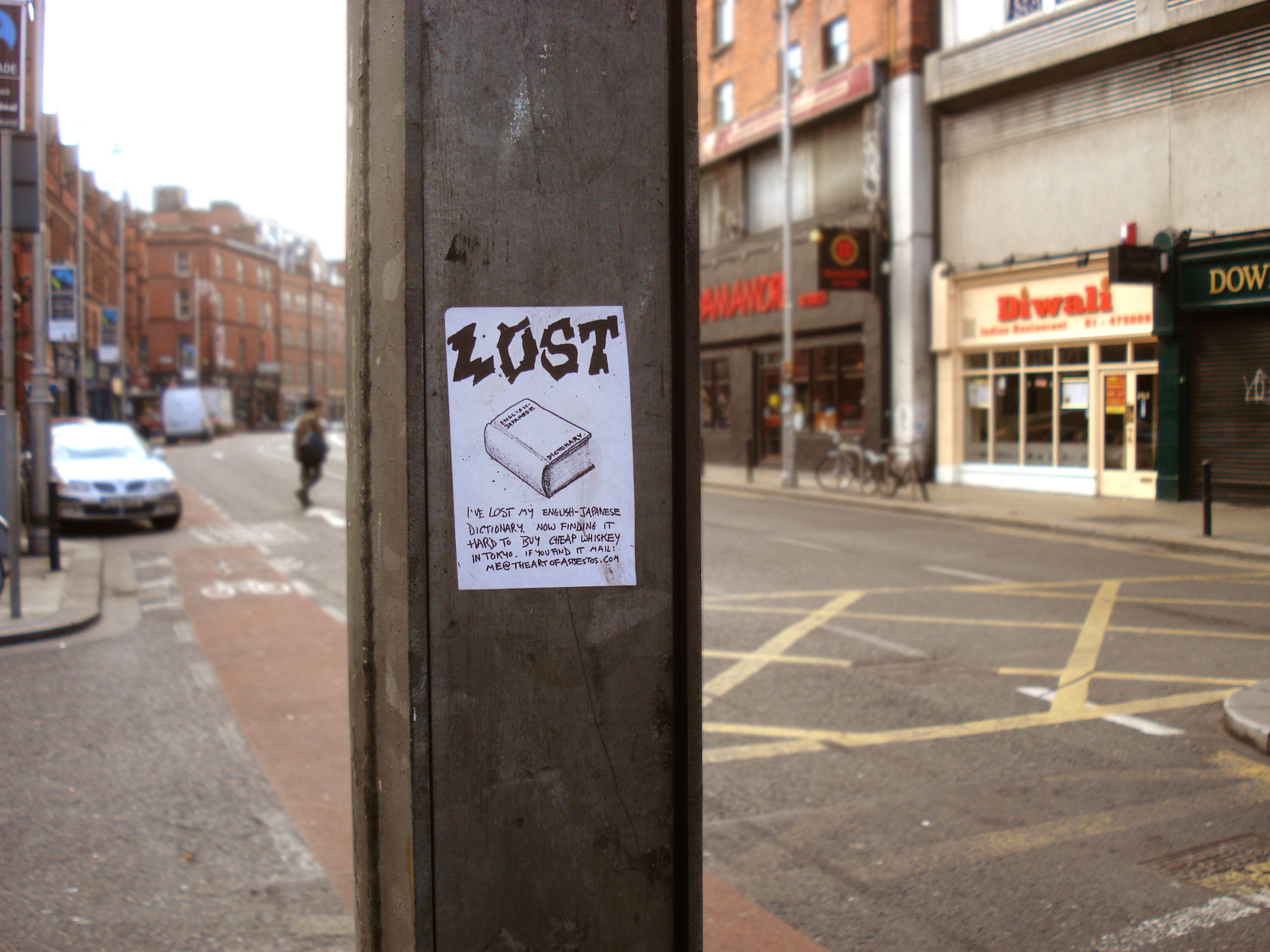 What’s the longest word in the English language?
Longest Words?
honorificabilitudinitatibus (27 letters, longest by  Shakespeare)
	With honor.
antidisestablishmentarianism (28 letters)
	Movement against division of church and state.
hippopotomonstrosesquipedaliophobia (35 letters)
	Fear of long words.
pneumonoultramicroscopicsilicovolcanoconiosis (45 letters) (longest word in most dictionaries)
	Lung disease contracted from volcanic particles.
Like all words, these words are “made up”.
[Speaker Notes: I marvel thy master hath not eaten thee for a word;for thou art not so long by the head ashonorificabilitudinitatibus: thou art easierswallowed than a flap-dragon.]
Making Longer Words
antihippopotomonstrosesquipedaliophobia
	Against the fear of long words.

antiantihippopotomonstrosesquipedaliophobia
		Against a thing against the fear of long 	words.
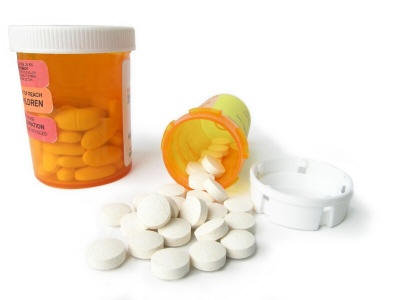 Language is Recursive
No matter what word you think is the longest word, I can always make up a longer one!
word ::= anti-word
By itself, this definition of word is circular.
Zero, One, Infinity
word ::= anti-word
This rule can make 0 words.
word ::= hippopotomonstrosesquipedaliophobia
This rule can make 1 word.
word ::= anti-word
word ::= hippopotomonstrosesquipedaliophobia
These two rules can make infinitely many words, enough to express all ideas in the universe!
Recursive Definitions Everywhere
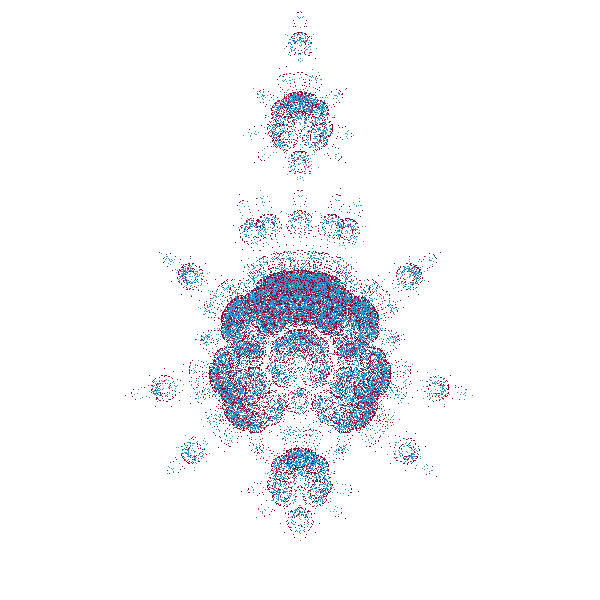 Language
Words, Sentences, Structures
Nature
Plant Growth, Quantum Physics, DNA
Mathematics
Numbers, Arithmetic Algorithms
Music
Harmony, structure
Computing
Data, procedures
Red Hot and Blue by 
Paul DiOrio, Rachel Phillips
Wes Weimer may talk more about this tomorrow!
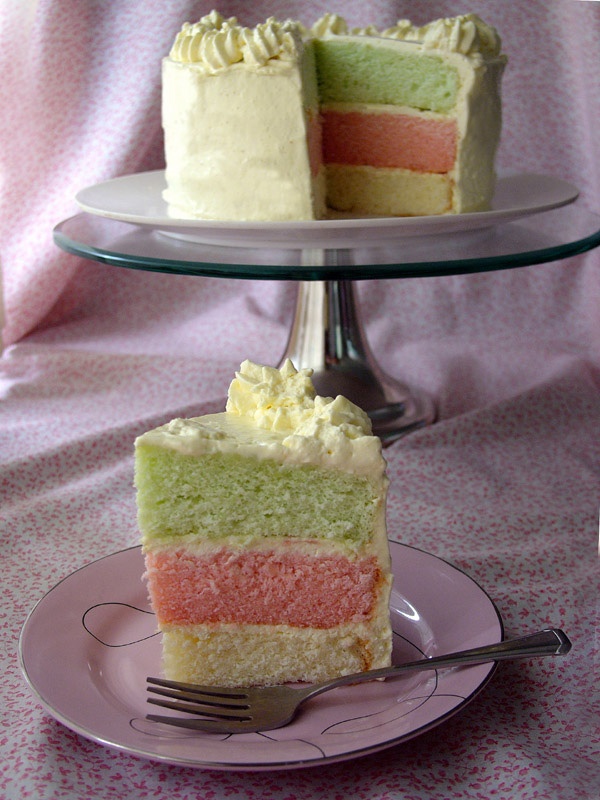 GUIs
Java
web apps
games
graphics
Recursion
Universality
Abstraction
flickr: chotda
Biggest Number Game
When I say “GO”, write down the biggest number you can in 30 seconds.
Requirement: 
Must be an exact number
Must be defined mathematically

Biggest number wins!
Countdown Clock
30
29
28
27
26
25
24
23
22
21
20
19
18
17
16
15
14
13
12
11
10
9
8
7
6
5
4
3
2
1
0
STOP
What’s so special about computers?
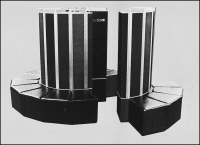 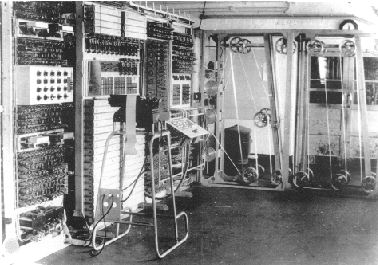 Colossus (1944)
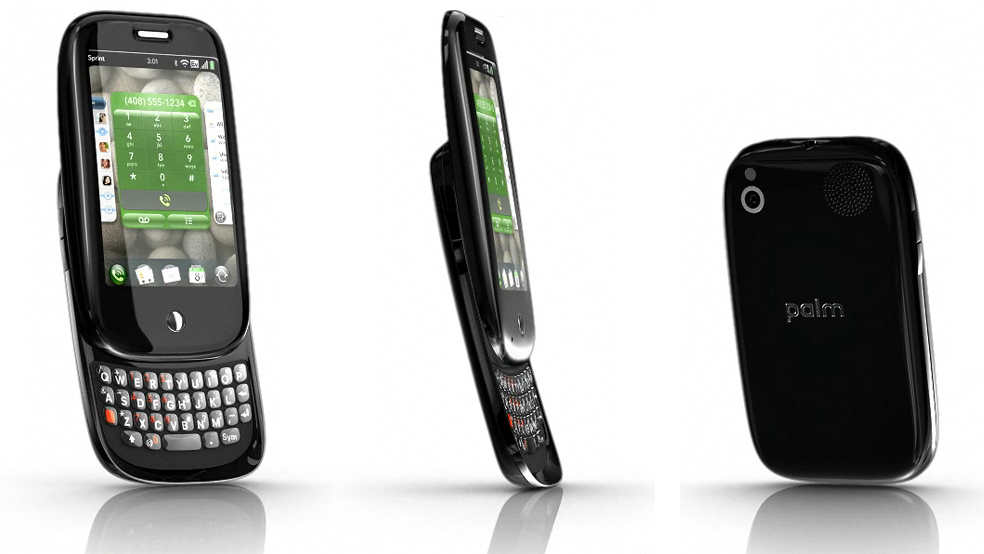 Cray-1 (1976)
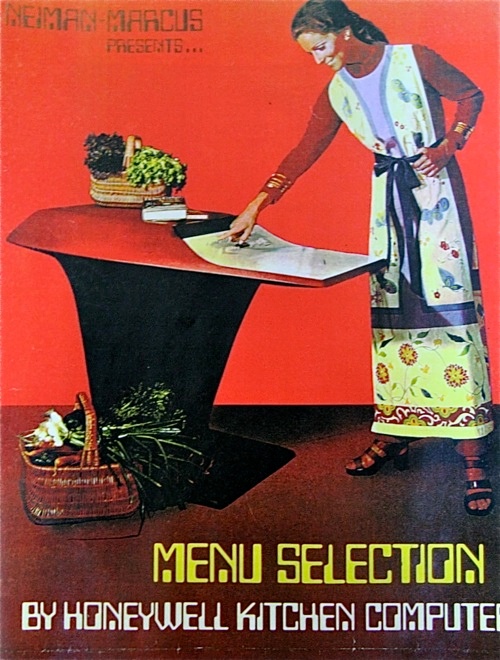 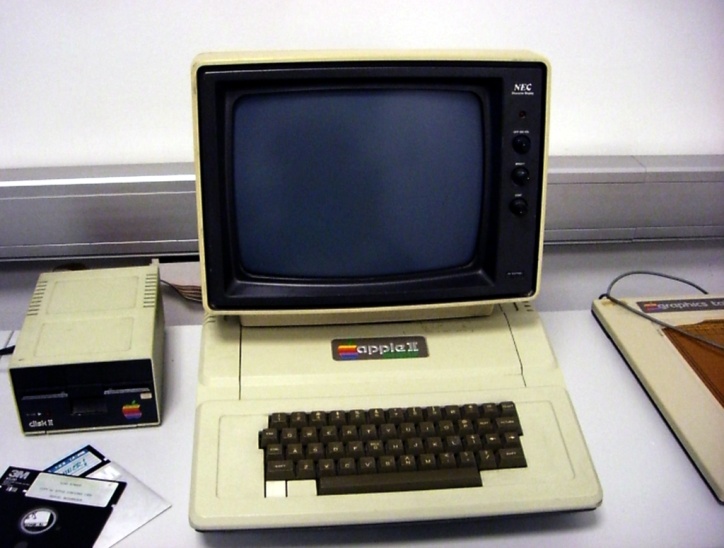 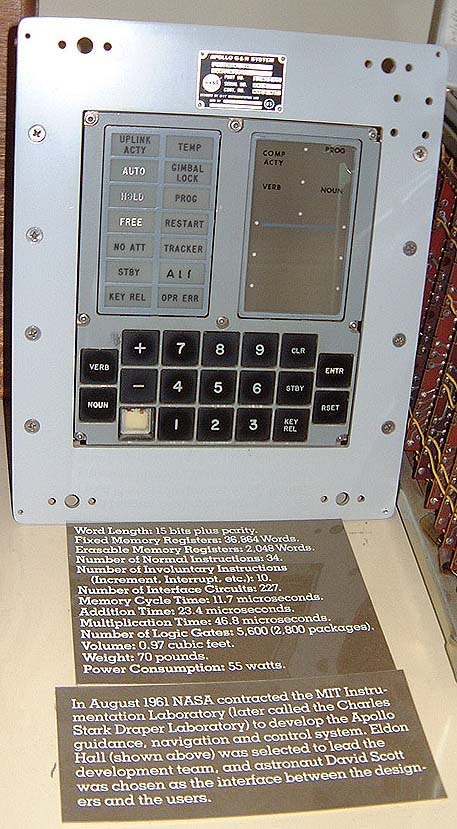 Apollo Guidance Computer (1969)
Palm Pre (2009)
Apple II (1977)
Flickr: louisvolant
Honeywell Kitchen Computer (1969)
Toaster Science?
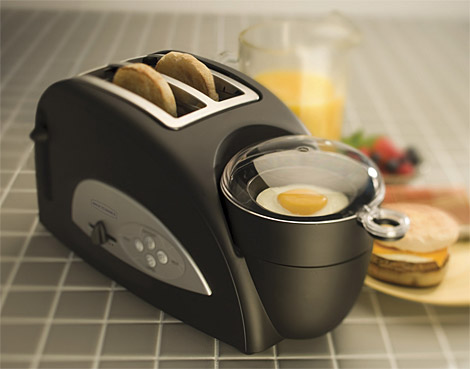 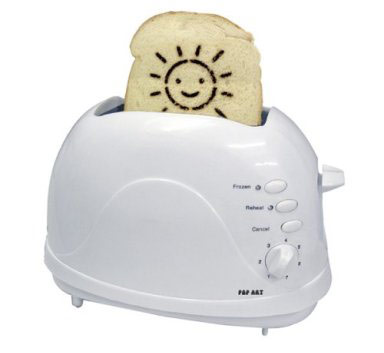 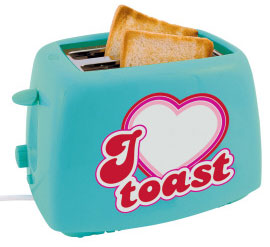 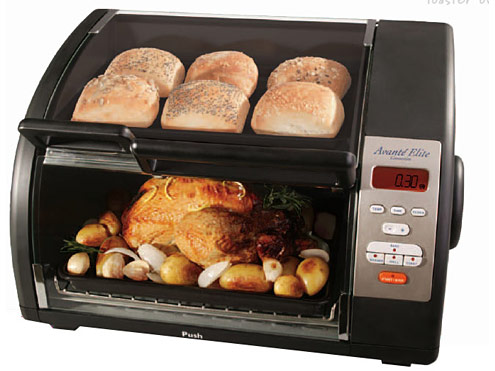 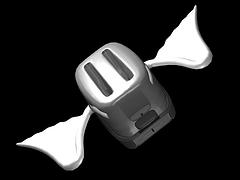 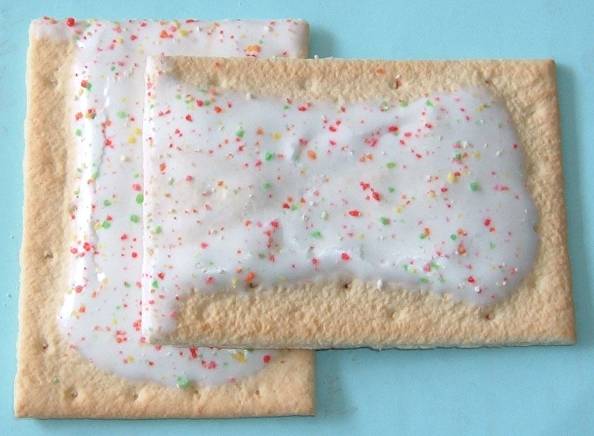 “Computers” before WWII
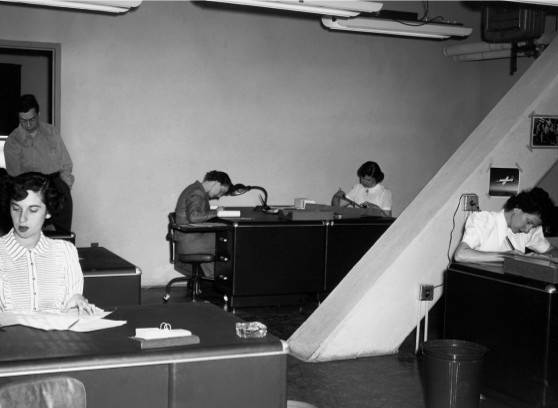 Mechanical Computing
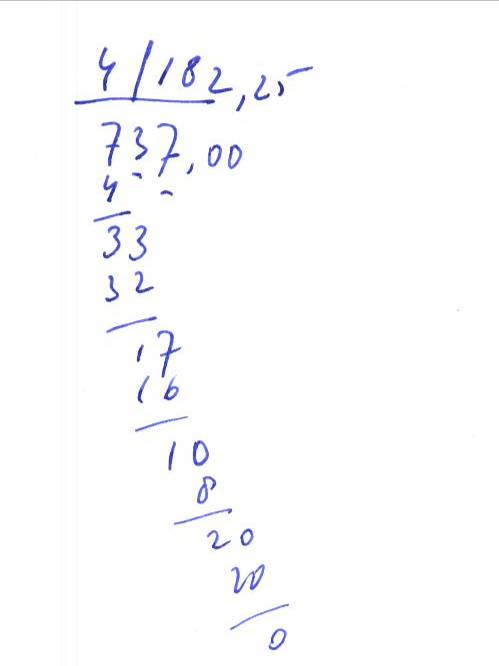 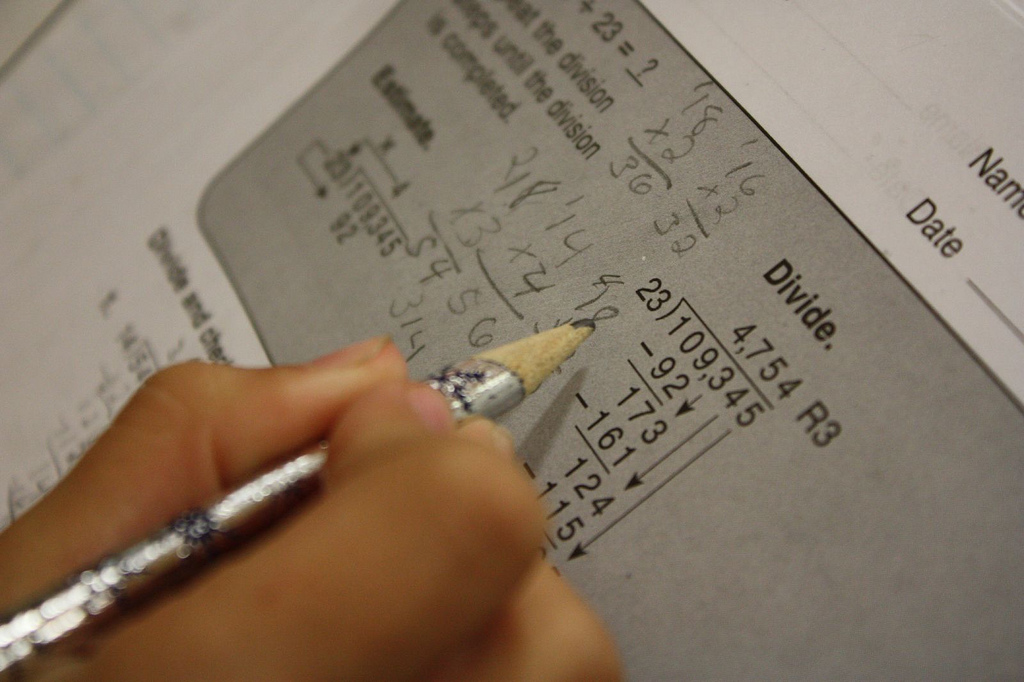 Modeling Computers
Input
Without it, we can’t describe a problem
Output
Without it, we can’t get an answer
Processing
Need some way of getting from the input to the output
Memory
Need to keep track of what we are doing
Modeling Input
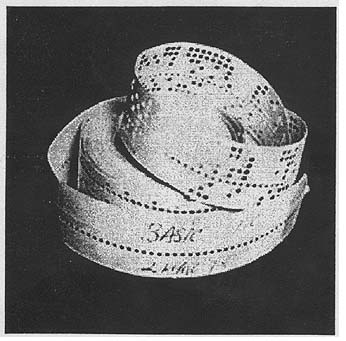 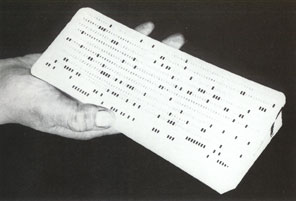 Punch Cards
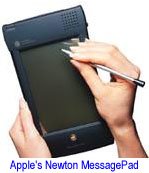 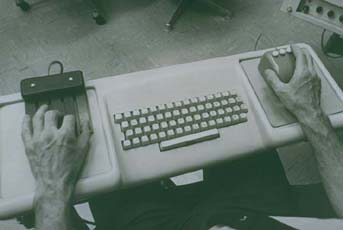 Altair BASIC Paper Tape, 1976
Engelbart’s mouse and keypad
Turing’s Model
“Computing is normally done by writing certain symbols on paper. We may suppose this paper is divided into squares like a child’s arithmetic book.” 

Alan Turing, On computable numbers, with an application to the Entscheidungsproblem, 1936
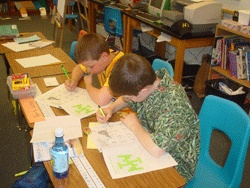 Modeling Pencil and Paper
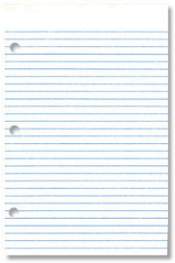 ...
...
#
C
S
S
A
7
2
3
How long should the tape be?
Modeling Output
Blinking lights are cool, but hard to model
Use the tape: output is what is written on the tape at the end
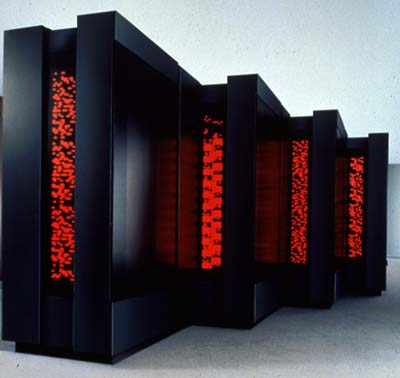 Connection Machine CM-5, 1993
Modeling Processing (Brains)
Look at the current state of the computation

Follow simple rules about what to do next
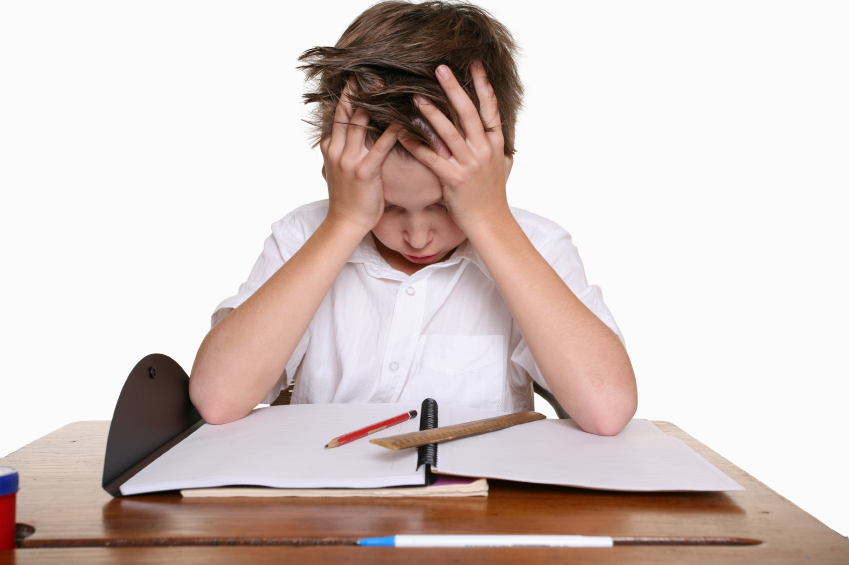 Modeling Processing
Evaluation Rules
Given an input on our tape, how do we evaluate to produce the output
What do we need:
Read what is on the tape at the current square
Move the tape one square in either direction
Write into the current square
0
0
1
1
0
0
1
0
0
0
Is that enough to model a computer?
Modeling Processing (Brains)
Follow simple rules
Remember what you are doing
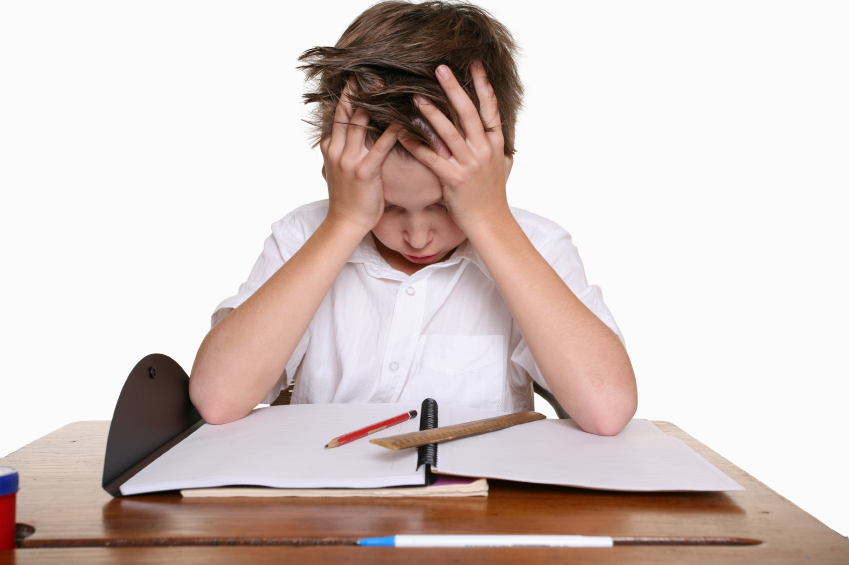 “For the present I shall only say that the justification lies in the fact that the human memory is necessarily limited.”
Alan Turing
Turing’s Model: Turing Machine
...
...
1
0
1
1
0
1
1
1
#
#
1
0
1
1
0
1
1
Infinite Tape:  Finite set of symbols, one in each square
	         Can read/write one square each step
Controller:
Limited (finite) number of states

Follow rules based on current state and read symbol

Write one square each step, move left or right or halt, change state
Input: #
Write: #
Move: 
Start
Input: 1
Write: 0
Move: 
1
2
Input: 0
Write: #
Move: Halt
Input: 1
Write: 1
Move: 
Input: 0
Write: 0
Move: 
3
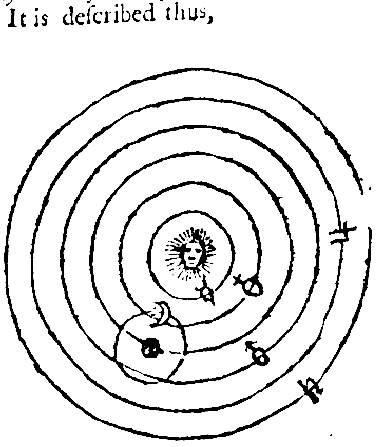 What makes a good model?
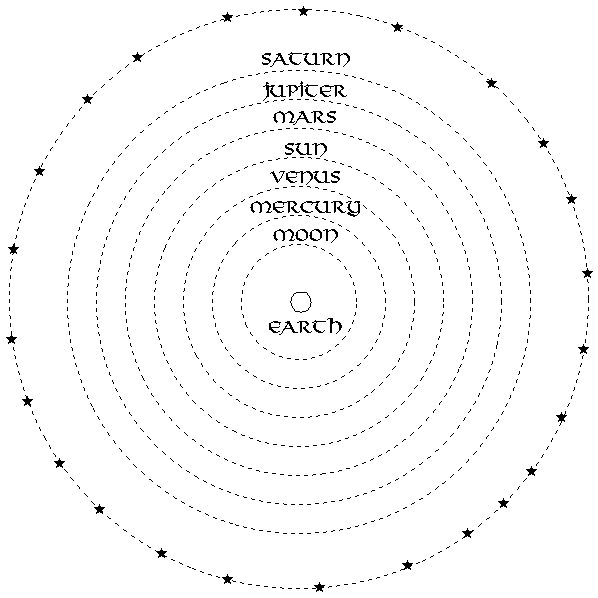 Copernicus
F = GM1M2 / R2
Newton
Ptolomy
Questions about Turing’s Model
How well does it match “real” computers?
Can it do everything they can do?
Can they do everything it can do?
Does it help us understand and reason about computing?
Church-Turing Thesis
All mechanical computers are equally powerful*

There exists some Turing machine that can simulate any mechanical computer
Any computer that is powerful enough to simulate a Turing machine, can simulate any mechanical computer
*Except for practical limits like memory size, time, display, energy, etc.
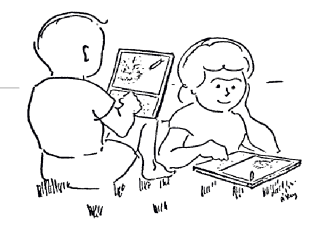 Power of Turing Machine
Can it add?

Can it carry out any computation?

Can it solve any problem?
Performing Addition
Input: a two sequences of digits, separated by + with # at end.
		e.g., # 1 2 9 3 5 2 + 6 3 5 9 4 #
Output: sum of the two numbers
	  e.g., # 1 9 2 9 4 6 #
Addition Program
Find the rightmost digit of the first number:
Write
Move
Read
0, 0, R
C0
0, X, R
+, +, L
1, 1, R
...
1, X, R
9, 9, R
B: read last digit
A: look for +
C1
Start
...
9, X, R
C9
Addition, Continued
Find the rightmost digit of the second number:
X, X, R
...
1, 1, R
E4
4, X, R
0, X, R
C4
#, #, R
3, X, R
D4: read last digit
look for #
E7
...
...
6, X, R
E10
Must duplicate this for each first digit – states keep track of first digit!
Power of Turing Machine
Can it add?

Can it carry out any computation?

Can it solve any problem?
Universal Machine
Result tape of running M on Input
Description of a Turing Machine M
Input
Universal
Machine
A Universal Turing Machine can simulate
any Turing Machine running on any Input!
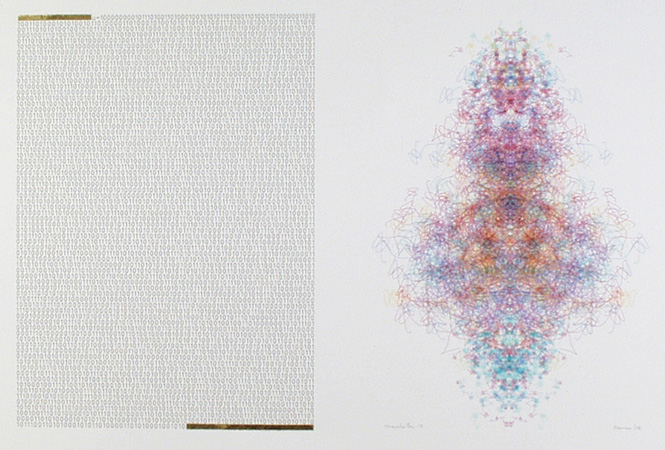 Manchester Illuminated Universal Turing Machine, #9 
from http://www.verostko.com/manchester/manchester.html
Universal Computing Machine
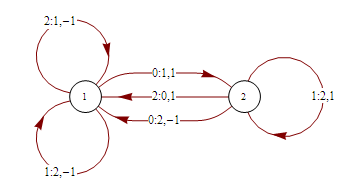 2-state, 3-symbol Turing machine proved universal by Alex Smith in 2007
What This Means
Your cell phone, watch, iPod, etc. has a processor powerful enough to simulate a Turing machine
A Turing machine can simulate the world’s most powerful supercomputer
Thus, your cell phone can simulate the world’s most powerful supercomputer (it’ll just take a lot longer and will run out of memory)
Are there problems computers can’t solve?
The “Busy Beaver” Game
Design a Turing Machine that:
Uses two symbols (e.g., “0” and “1”)
Starts with a tape of all “0”s
Eventually halts (can’t run forever)
Has N states
Goal: machine runs for as many steps as possible before eventually halting
Tibor Radó, 1962
Busy Beaver: N = 1
...
...
0
0
0
0
0
0
0
0
0
0
0
0
0
0
0
0
0
Input: 0
Write: 1
Move: Halt
Start
A
H
BB(1) = 1	Most steps a 1-state machine that halts can make
...
...
0
0
0
0
0
0
0
0
0
0
0
0
0
0
0
0
0
Input: 0
Write: 1
Move: 
Start
A
B
Input: 0
Write: 1
Move: 
Input: 1
Write: 1
Move: Halt
H
Input: 1
Write: 1
Move: 
BB(2) = 6
0/0/R
C
B
0/1/R
1/1/R
0/1/L
1/0/R
Start
1/0/L
A
F
1/1/H
0/1/L
E
1/0/L
D
1/1/R
0/0/L
0/0/R
H
6-state machine found by Buntrock and Marxen, 2001
0/0/R
C
B
0/1/R
1/1/R
0/1/L
A
F
Start
1/0/R
1/0/L
E
1/1/H
D
0/1/L
1/0/L
1/1/R
0/0/L
H
0/0/R
300232771652356282895510301834134018514775433724675250037338180173521424076038326588191208297820287669898401786071345848280422383492822716051848585583668153797251438618561730209415487685570078538658757304857487222040030769844045098871367087615079138311034353164641077919209890837164477363289374225531955126023251172259034570155087303683654630874155990822516129938425830691378607273670708190160525534077040039226593073997923170154775358629850421712513378527086223112680677973751790032937578520017666792246839908855920362933767744760870128446883455477806316491601855784426860769027944542798006152693167452821336689917460886106486574189015401194034857577718253065541632656334314242325592486700118506716581303423271748965426160409797173073716688827281435904639445605928175254048321109306002474658968108793381912381812336227992839930833085933478853176574702776062858289156568392295963586263654139383856764728051394965554409688456578122743296319960808368094536421039149584946758006509160985701328997026301708760235500239598119410592142621669614552827244429217416465494363891697113965316892660611709290048580677566178715752354594049016719278069832866522332923541370293059667996001319376698551683848851474625152094567110615451986839894490885687082244978774551453204358588661593979763935102896523295803940023673203101744986550732496850436999753711343067328676158146269292723375662015612826924105454849658410961574031211440611088975349899156714888681952366018086246687712098553077054825367434062671756760070388922117434932633444773138783714023735898712790278288377198260380065105075792925239453450622999208297579584893448886278127629044163292251815410053522246084552761513383934623129083266949377380950466643121689746511996847681275076313206
Best found before 2001, only 925 digits!

In Dec 2007, Terry and Shawn Ligocki beat this:  2879 digits!
(1730 digits)
Busy Beaver Numbers
BB(1) = 1
BB(2) = 6
BB(3) = 21
BB(4) = 107
BB(5) = Unknown!
	Best so far is 47,176,870
BB(6) > 102879 
	Discovered 2007
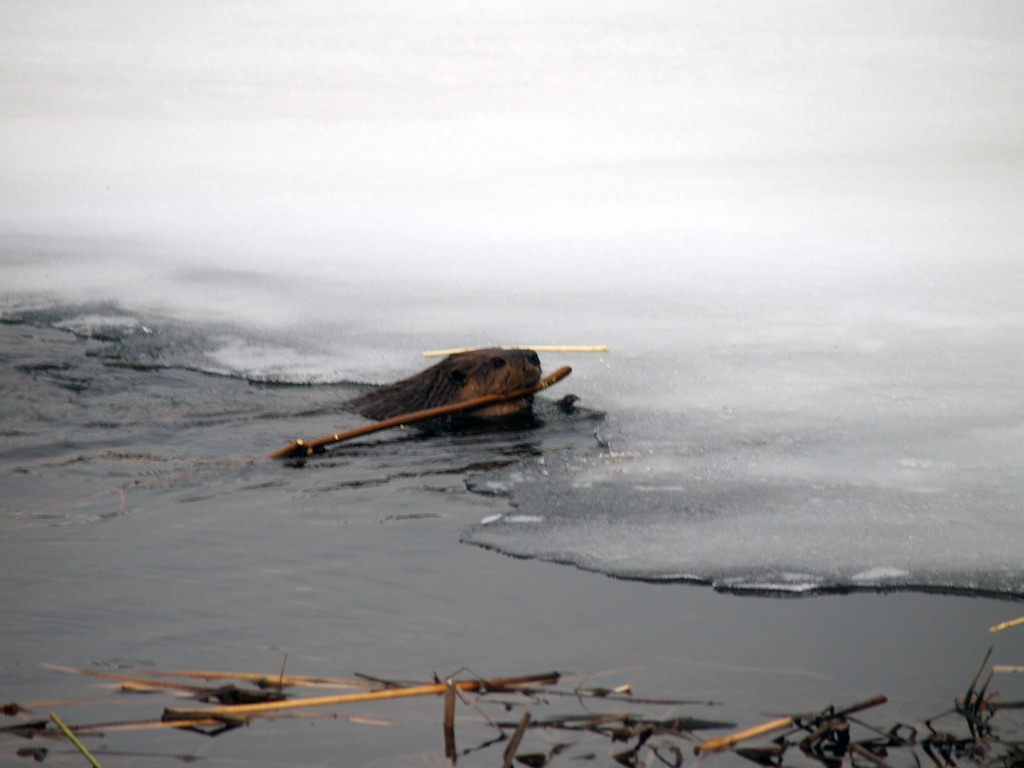 flickr: climbnh2003
Winning the “Biggest number” game: BB(BB(BB(BB(111111111))))
Computing Busy Beaver Numbers
Input: N (number of states)
Output: BB(N)
The maximum number of steps a Turing Machine with N states can take before halting
Is it possible to design a Turing Machine that solves the Busy Beaver Problem?
The Halting Problem
Input: a description of a Turing Machine
Output: “1” if it eventually halts, “0” if it never halts, starting on a tape full of “0”s.
Is it possible to design a Turing Machine that solves the Halting Problem?
“Solves” means for all inputs, the machine finishes and produces the right answer.
Example
0/0/R
Halting
Problem
Solver
Start
A
B
1/1/H
0/0/L
H
0 (it never halts)
Example
Halting
Problem
Solver
Halting
Problem
Solver
Impossibility Proof!
Halting
Problem
Solver
Halting
Problem
Solver
F
*, *, R
1, 0, R
0, 0, H
Y
X
H
*, *, L
Impossible to make Halting Problem Solver
If it outputs “0” on the input, the input machine would halt (so “0” cannot be correct)
If it outputs “1” on the input, the input machine never halts (so “1” cannot be correct)
If it halts, it doesn’t halt!  
If it doesn’t halt, it halts!
Busy Beaver is Impossible Too!
If you could solve it, could solve Halting Problem:
Input machine has N states
Compute BB(N)
Simulate input machine for BB(N) steps
If it ever halts, it must halt by now
... but we know that is impossible, so it must be impossible to computer BB(N)
The BB numbers are so big you can’t even compute them!
Recap
A computer is something that can carry out well-defined steps:
Read and write on scratch paper, follow rules, keep track of state
All computers are equally powerful
If a machine can simulate any step of another machine, it can simulate the other machine (except for physical limits)
What matters is the program that defines the steps
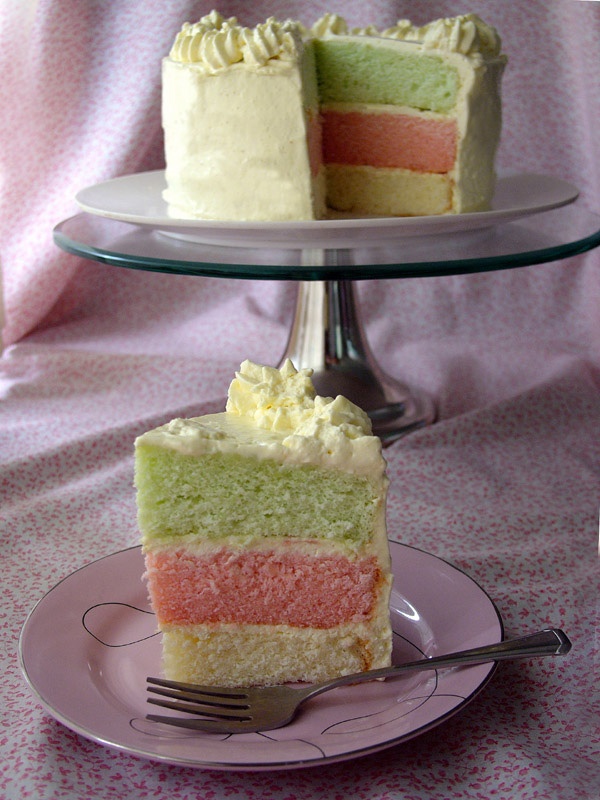 You can have your frosting and eat cake too!
Questions
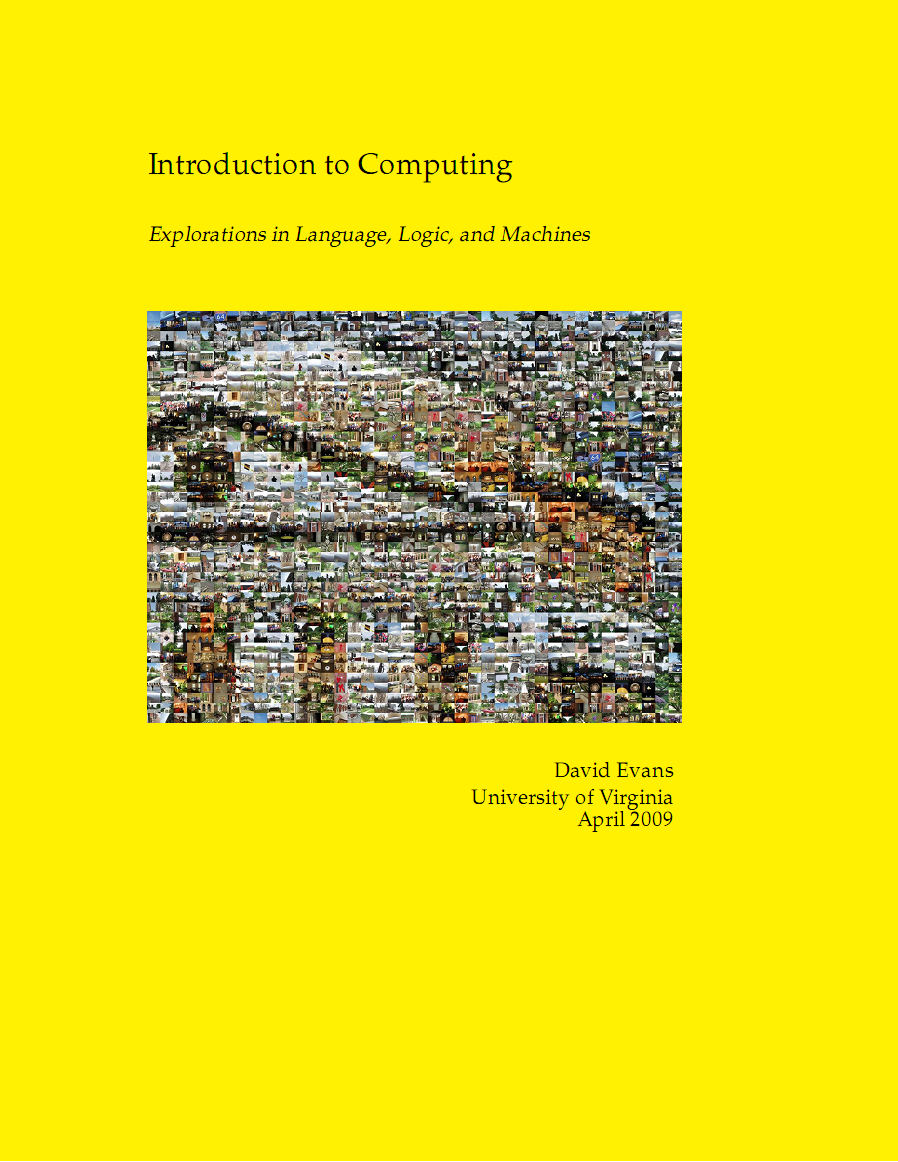 David Evans
evans@cs.virginia.edu
Some Sources:
Matthias Felleisen, Shriram Krishnamurthi , 
Why Computer Science Doesn't Matter, Communications of the ACM July 2009.

Scott Aaronson, Who Can Name the Bigger Number?, http://www.scottaaronson.com/writings/
bignumbers.html
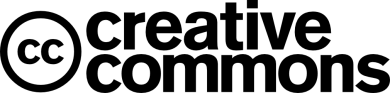 http://www.computingbook.org/